GESTION DE SERVICIOS GENERALES
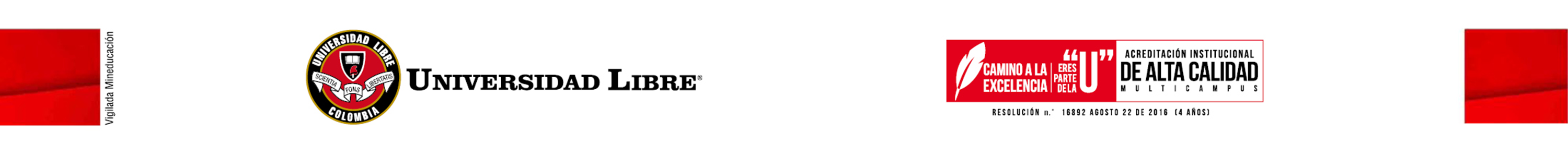 SISTEMA DE GESTIÒN DE CALIDAD – ISO9001:2015REVISIÓN GERENCIAL SECCIONALMACROPROCESO:  SOPORTE
PROCESO:      GESTIÓN DE SERVICIOS GENERALES
Marzo 28 de 2019
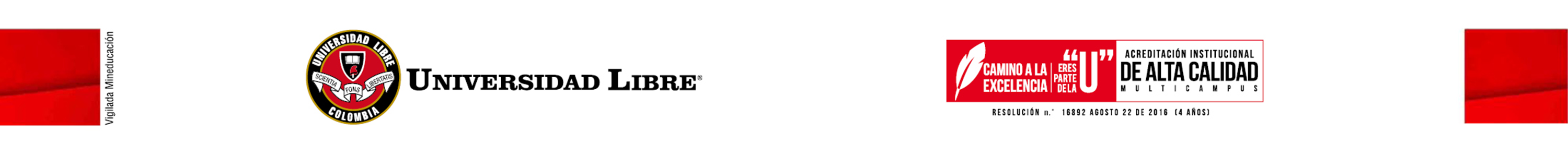 ESTADO DE LAS ACCIONES DE LAS REVISIONES POR LA DIRECCIÓN PREVIAS
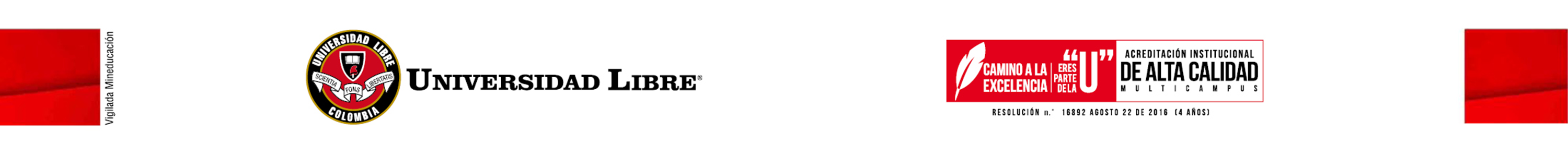 OPORTUNIDADES Y ACCIONES DE MEJORA PARA EL PERÍODO (2019)
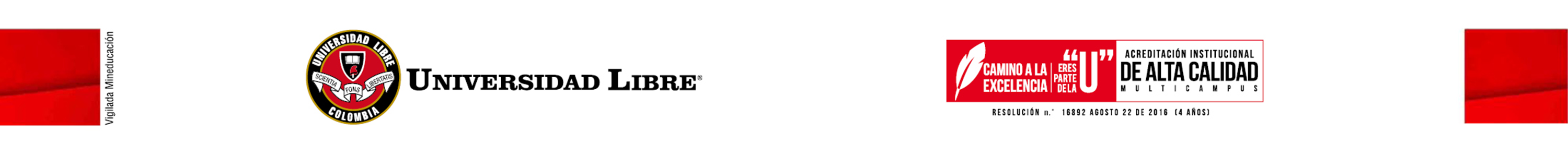 OPORTUNIDADES Y ACCIONES DE MEJORA PARA EL PRÓXIMO PERÍODO (2019)
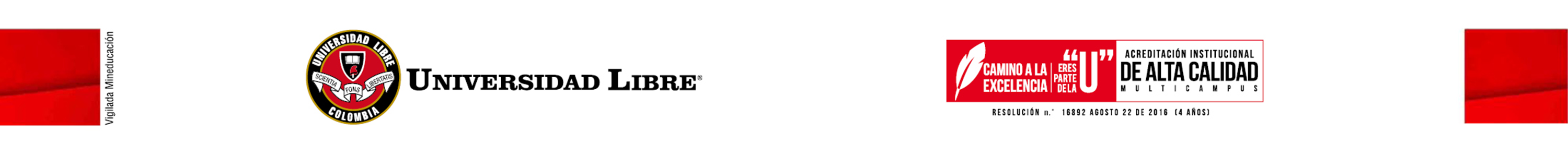 OBJETIVO 1


Mejorar la percepción de satisfacción de la comunidad Unilibrista frente a la calidad de los servicios prestados por la universidad.


Satisfacción del cliente y retroalimentación de las partes interesadas:

Encuestas

Calificaciones de Servicio

Quejas
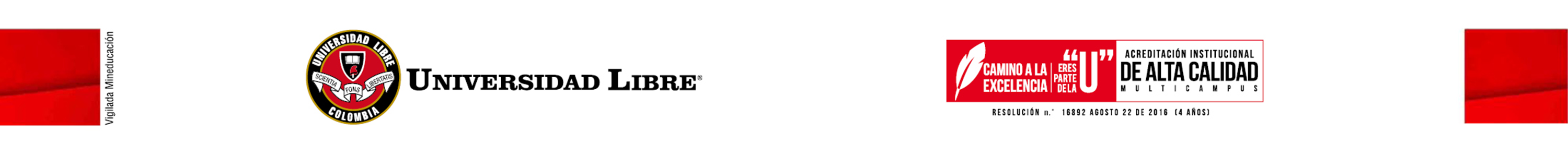 ENCUESTAS: Garantizar que el nivel de satisfacción de la comunidad Unilibrista frente a la calidad de los servicios prestados por la universidad se encuentre como mínimo en un 80%.
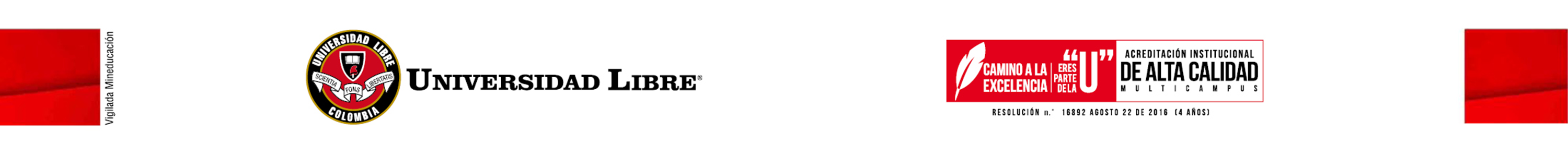 En el año 2018 se hizo por  El Sistemas de Gestión de la Calidad en el mes de octubre 2018, encuesta a nivel nacional de necesidades y expectativas:
14. Qué necesidades o expectativas tiene del Servicio Generales *Seleccione máximo tres, que usted considere con mayor relevancia.
*Instalaciones, salones y baños limpios e higiénicos.*Instalaciones con sistemas de seguridad*Instalaciones y salones con ventilación e iluminación adecuada*Señalización clara y precisa.*Instalaciones en buen estado y visualmente atractivas*Uso y manejo responsable de los recursos Energéticos*Gestión integral de residuos (Reciclables)*Uso y manejo responsable de los recursos Hídricos*Otras*Ninguna
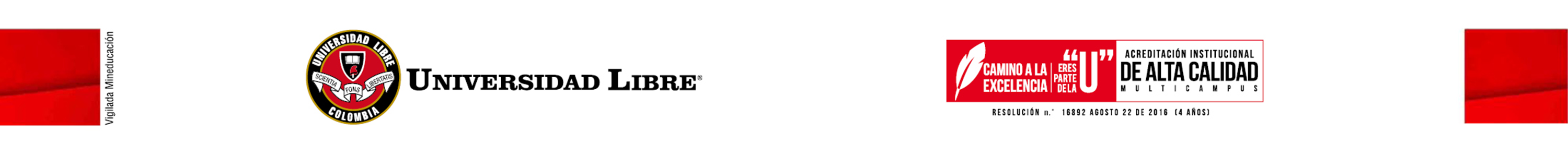 CALIFICACIÓN DEL SERVICIO: Mejorar en mínimo el 20%, la gestión de atención de quejas de manera eficaz y oportuna respecto a la medición del semestre anterior.
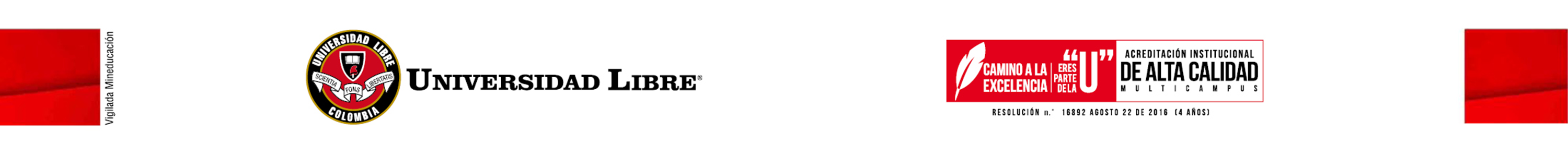 QUEJAS:Mejorar en mínimo el 20%, la gestión de atención de quejas de manera eficaz y oportuna respecto a la medición del semestre anterior. (Recurrentes, cerradas y respuesta oportuna)
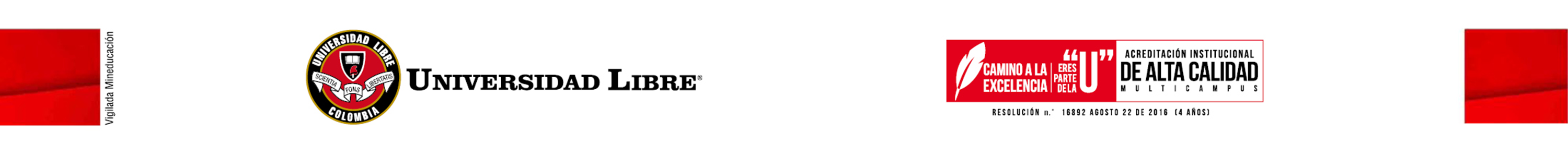 OBJETIVO 2

Cumplir con las necesidades y expectativas de nuestros usuarios a través de los Acuerdos de Servicio, los requisitos técnicos y la reglamentación establecida por la Universidad.

Desempeño de los procesos y conformidad del servicio 

Cumplir con los acuerdos de servicio como mínimo en un 80%.
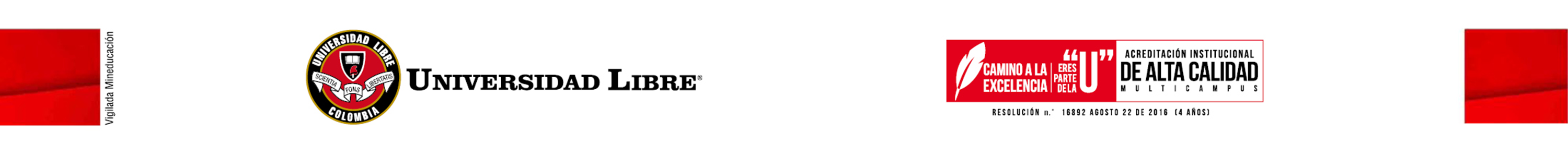 Análisis objetivo“2” de Calidad Indicadores de Acuerdos de Servicio
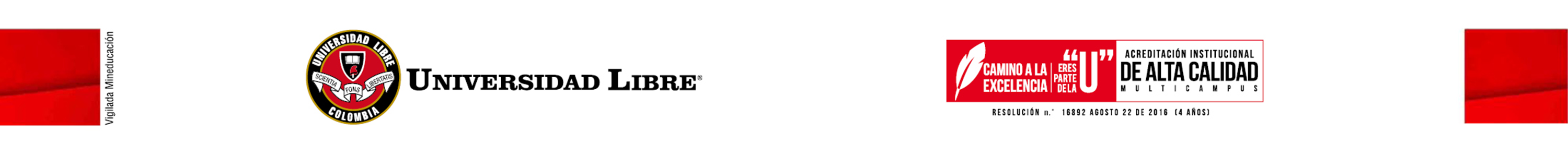 OBJETIVO 3

Garantizar la eficacia y eficiencia de los procesos que aseguren la excelencia y calidad institucional

Desempeño de los procesos y conformidad del servicio 

Lograr que el 80% de indicadores de gestión de los procesos cumpla con la meta establecida
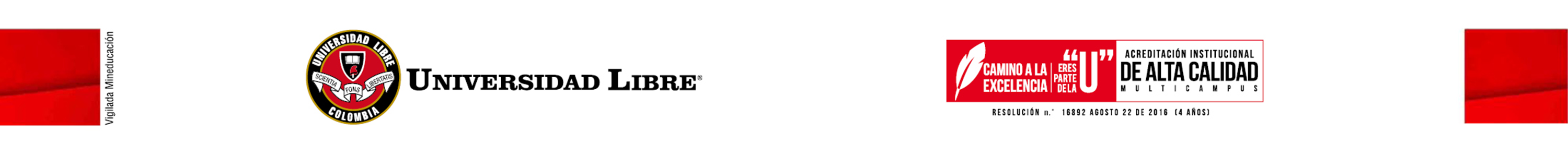 Análisis del Objetivo “3” de Calidad Indicadores de Gestión de los procesos
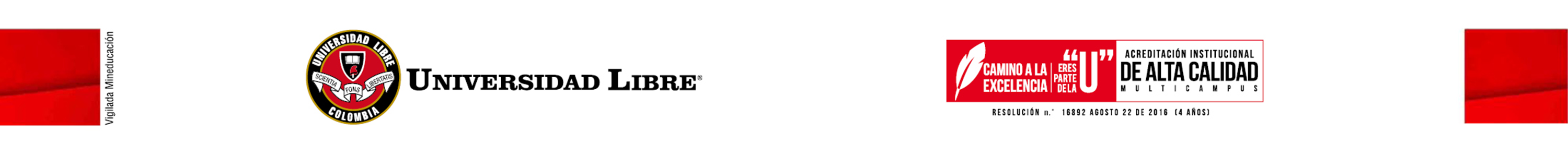 DESEMPEÑO DE LOS PROCESOS Y CONFORMIDAD DEL SERVICIO Producto y/o servicio no conforme identificado
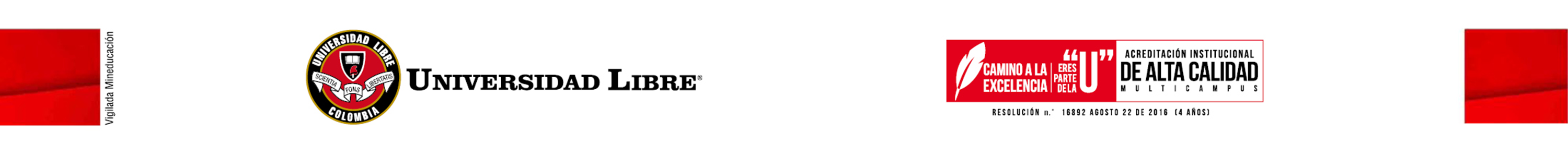 RESULTADOS DE LAS AUDITORÍAS INTERNAS Y EXTERNAS
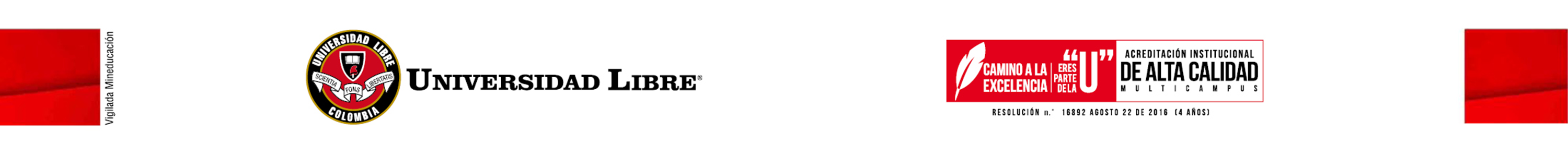 RESULTADOS DE LAS AUDITORÍAS INTERNAS Y EXTERNASResultados de Auditorias internas
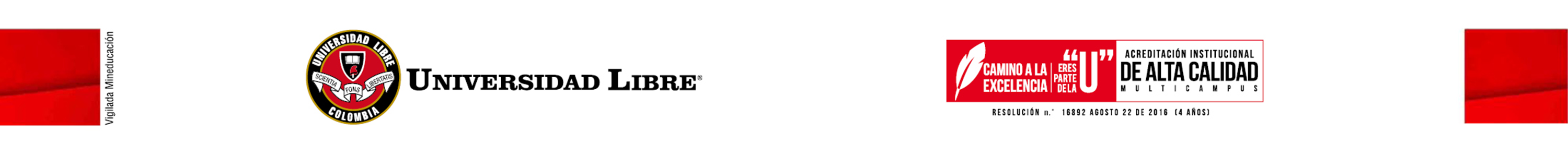 RESULTADOS DE LAS AUDITORÍAS INTERNAS Y EXTERNASResultados de Auditorias Externas
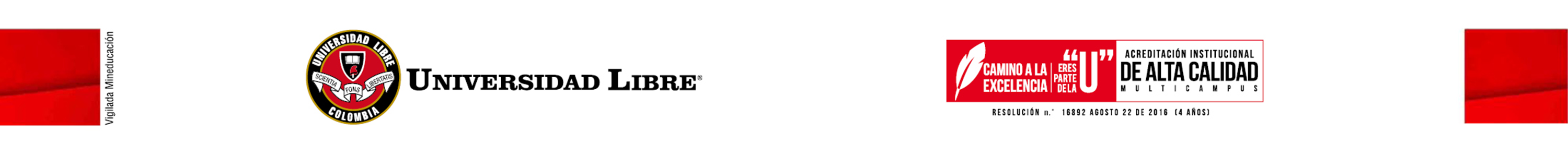 ESTADO DE LAS NO CONFORMIDADES Y DE LAS ACCIONES CORRECTIVAS
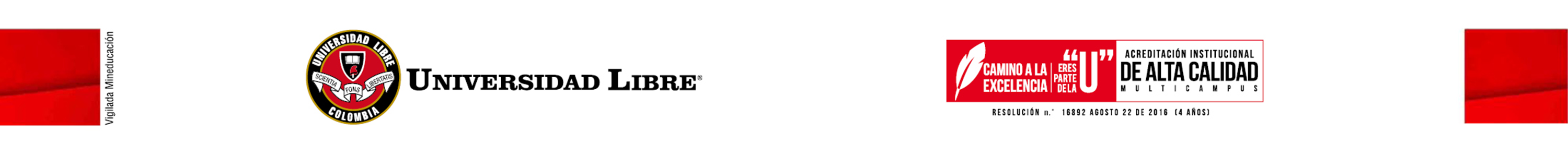 GESTIÓN DEL RIESGOEficacia de las acciones tomadas para abordar los riesgos y las oportunidades.
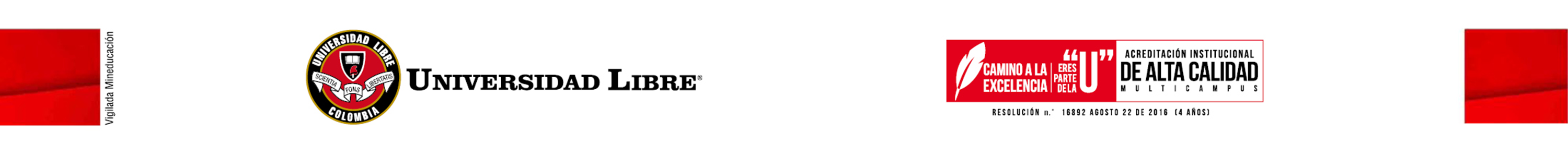